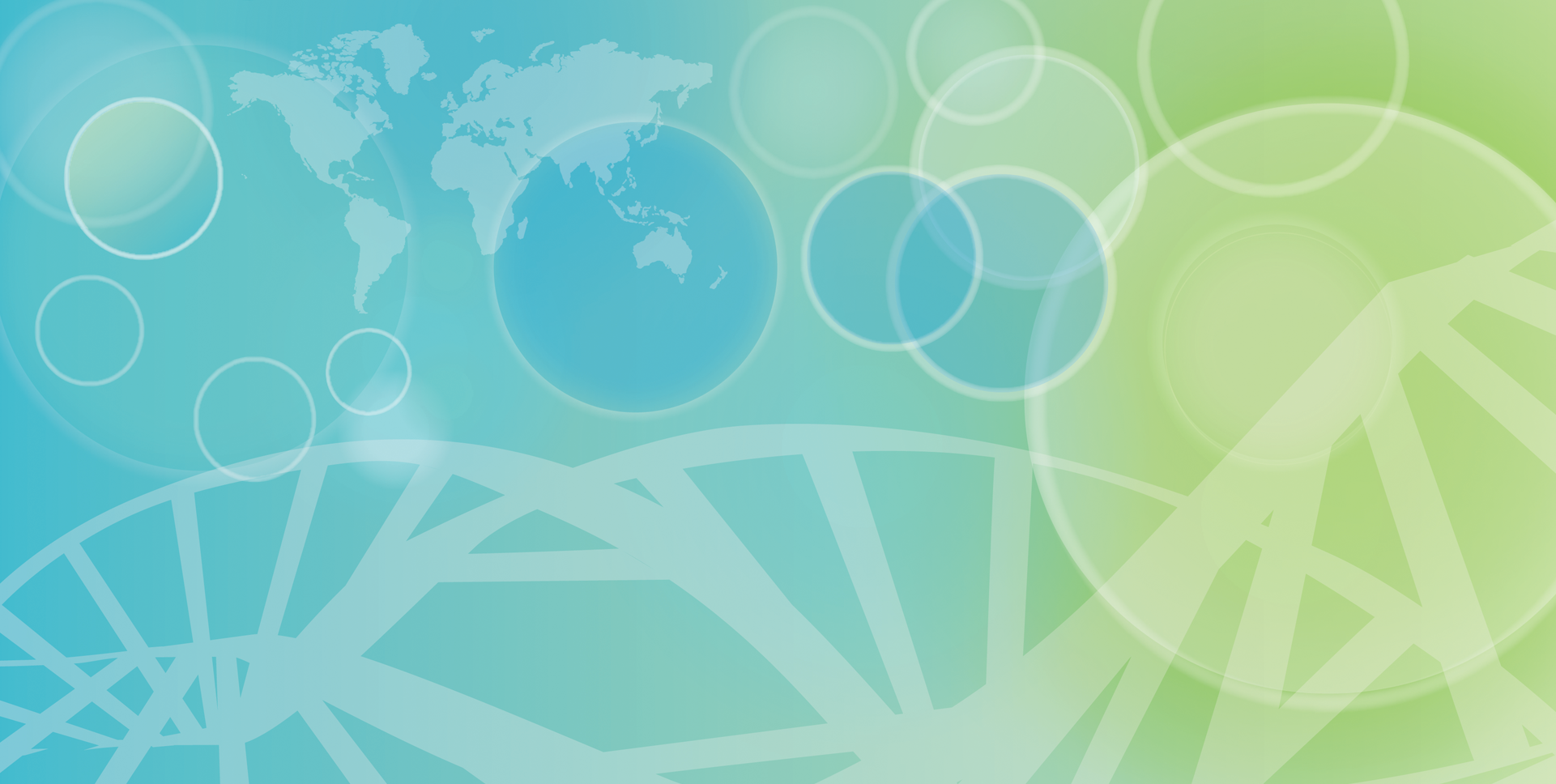 Охрана труда 
в детском саду 

заведующая д/с №3 «Вишенка»,
 Е.П.Парсаева
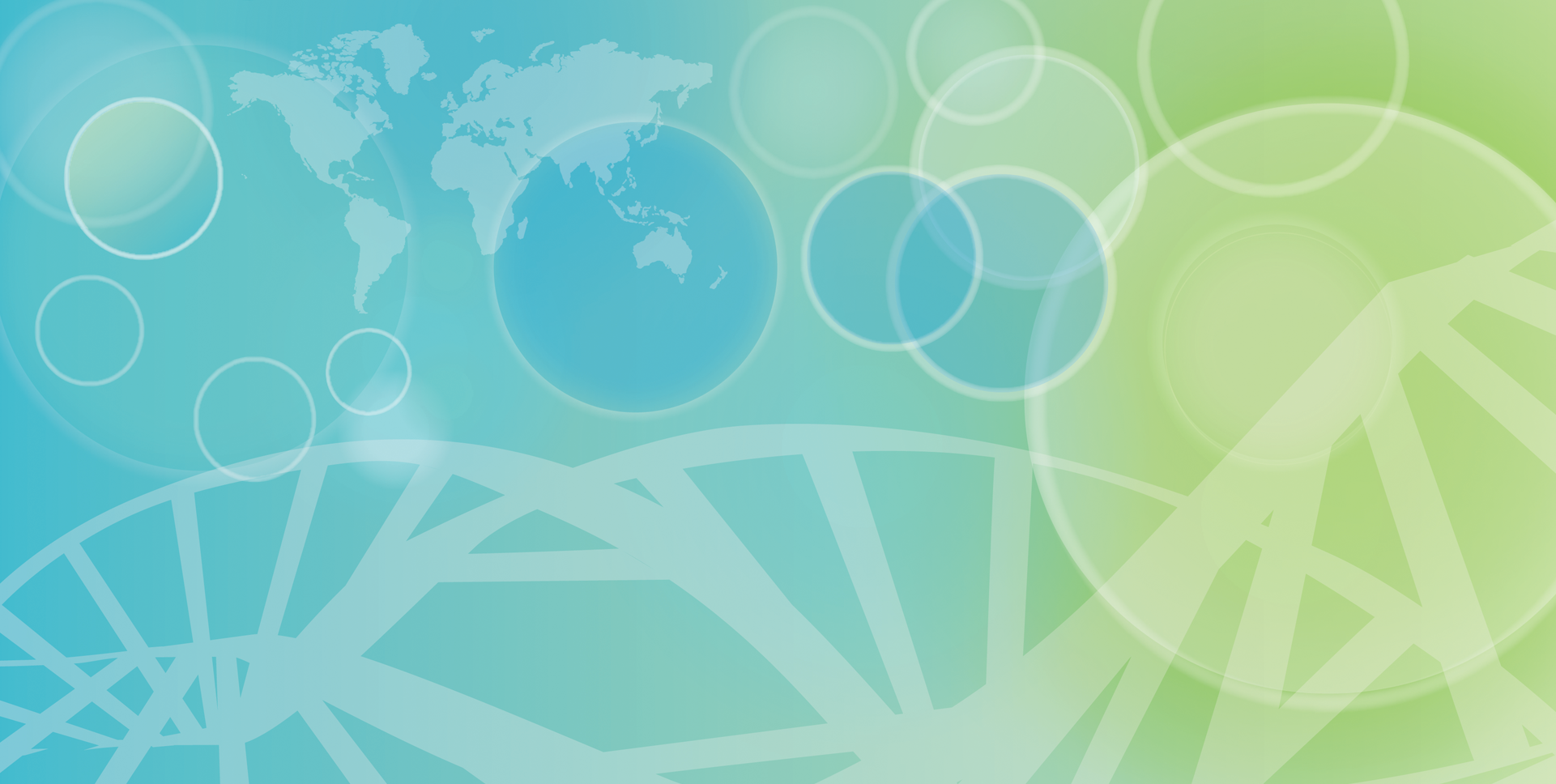 Документация по охране труда в детском саду

Обязательные документы по ОТ:
приказы и распоряжения о назначении лиц, ответственных за организацию тех или иных процессов по охране труда;
Инструкции по ОТ (для должностей и профессий; по видам работ; при эксплуатации оборудования);
журналы по охране труда;
положения (положение о СУОТ, положение об обучении по ОТ, положение о выдаче СИЗ, положение о расследовании НС, положение о порядке проведения осмотров зданий и сооружений, положение о порядке проведения инструктажей, положение об учете и расследовании микротравм работников);
 программы инструктажей; 
программы обучения по ОТ (для должностей и профессий; по видам работ);
протоколы обучения работников учреждения по охране труда и удостоверения об обучении ответственных лиц;
личные карточки выдачи СИЗ и выдачи смывающих и (или) обезвреживающих средств;
перечень мероприятий по охране труда;
план мероприятий по ОТ на текущий год.
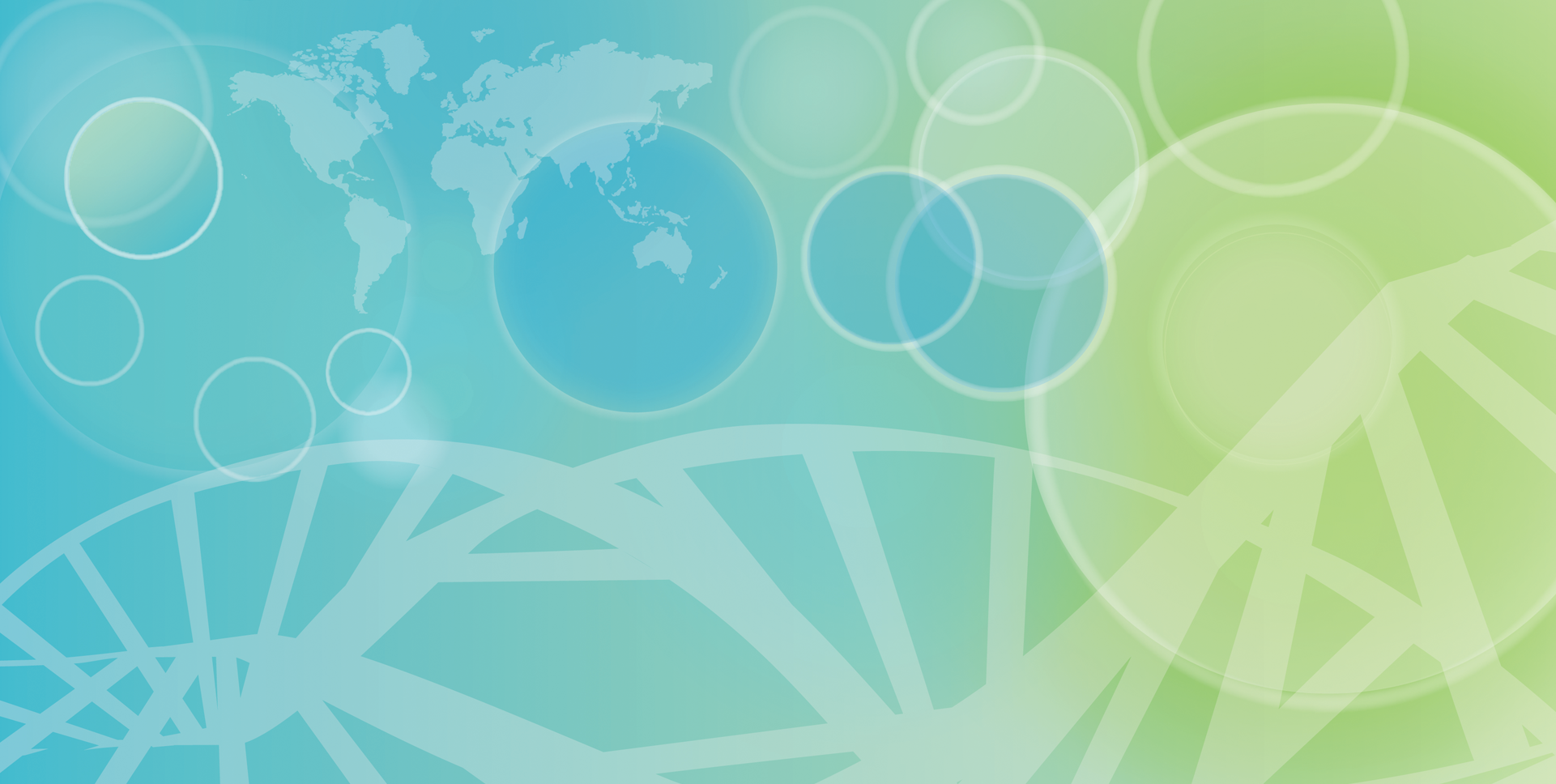 Инструкции для работников


Инструкции по должностям и профессиям – разрабатываются на все должности и профессии, которые есть в учреждении. 


  Инструкции по видам работ – могут разрабатываться на все виды работ,     которые  производятся в учреждении.

    Инструкции при эксплуатации оборудования и приспособлений. 


С 1 января 2023 года возобновил свое действие Приказ Минтруда России от 29.10.2021 N 772н «Об утверждении основных требований к порядку разработки и содержанию правил и инструкций по охране труда, разрабатываемых работодателем».
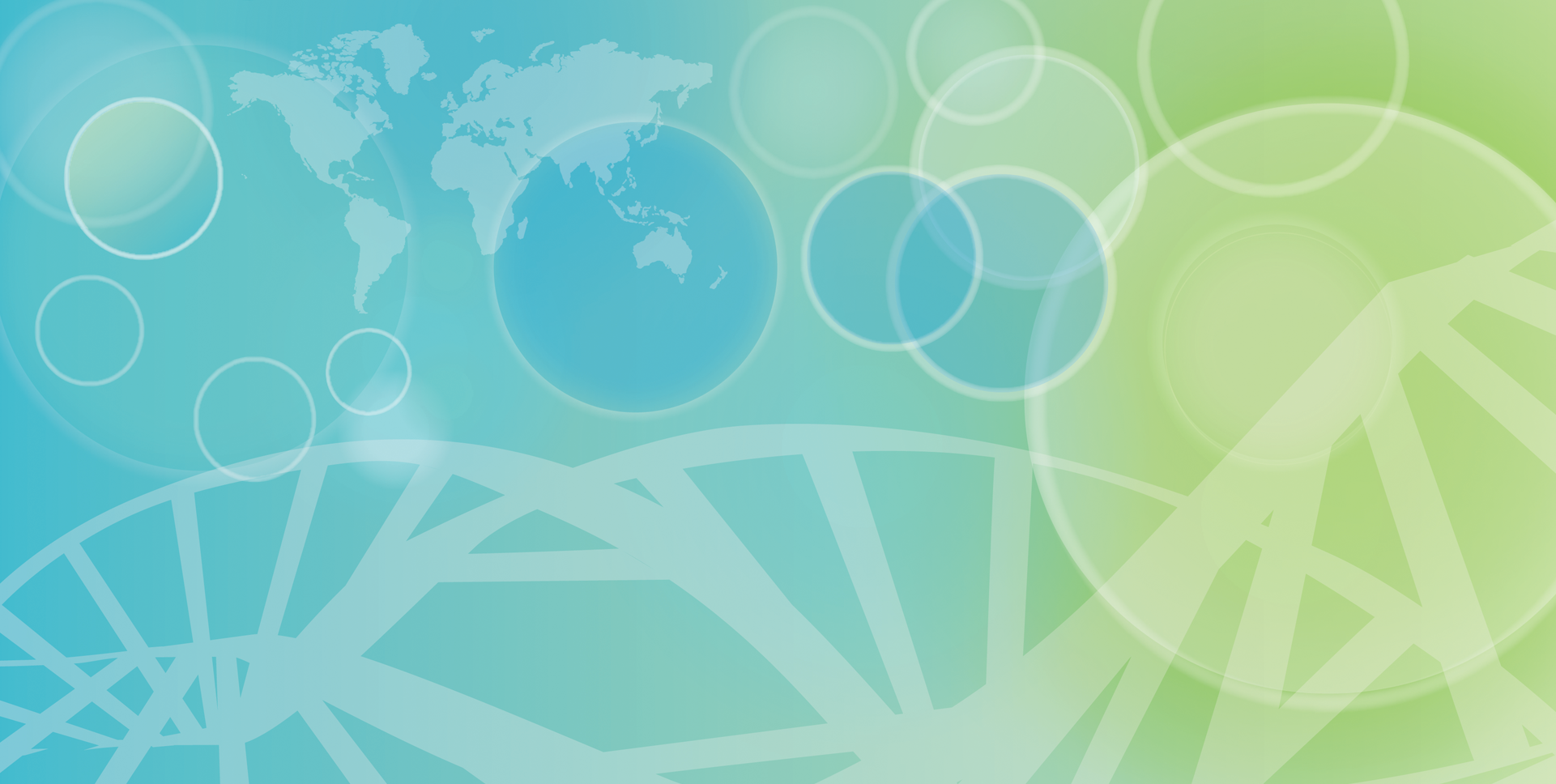 Основные виды инструктажей по охране труда
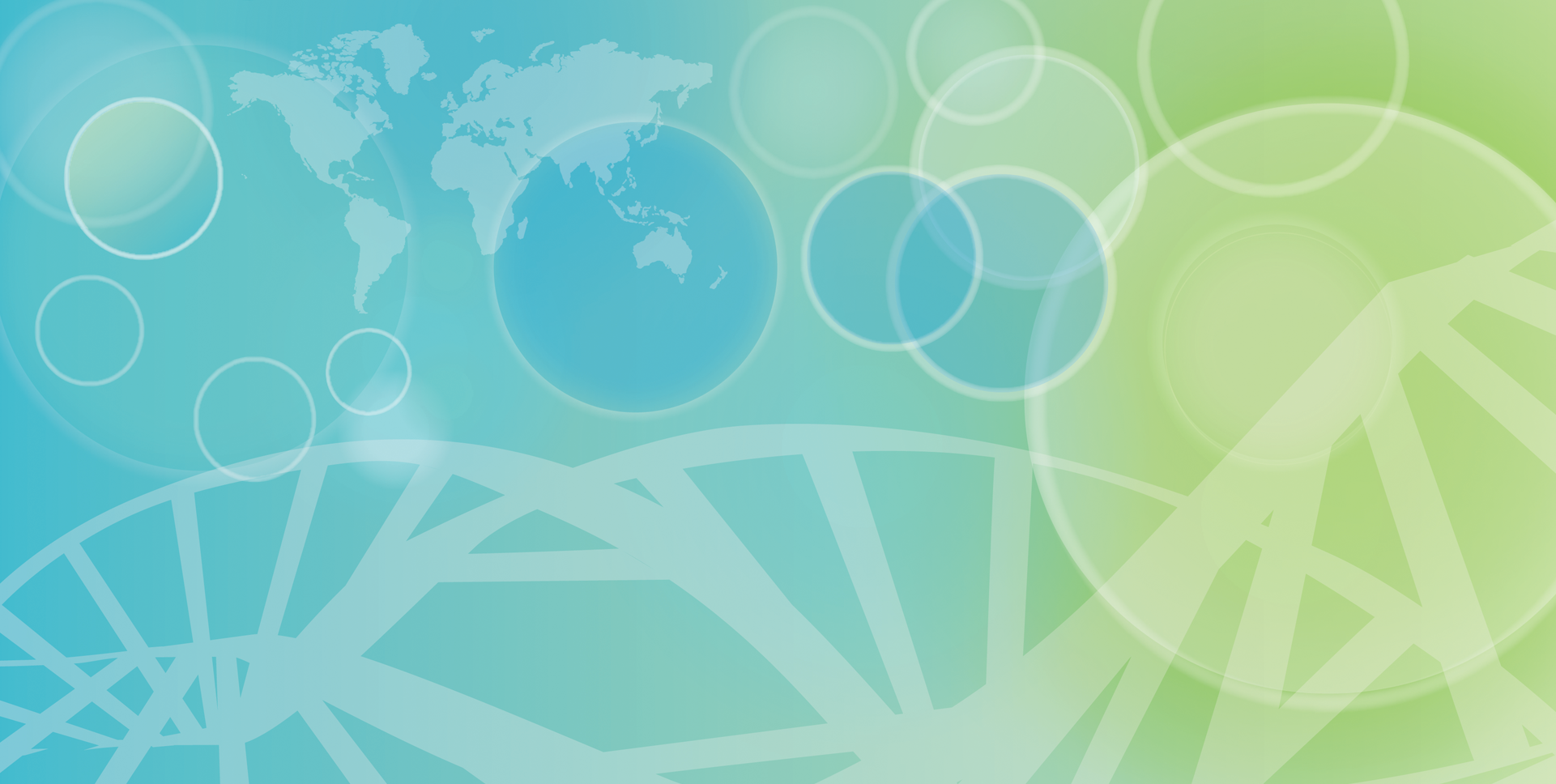 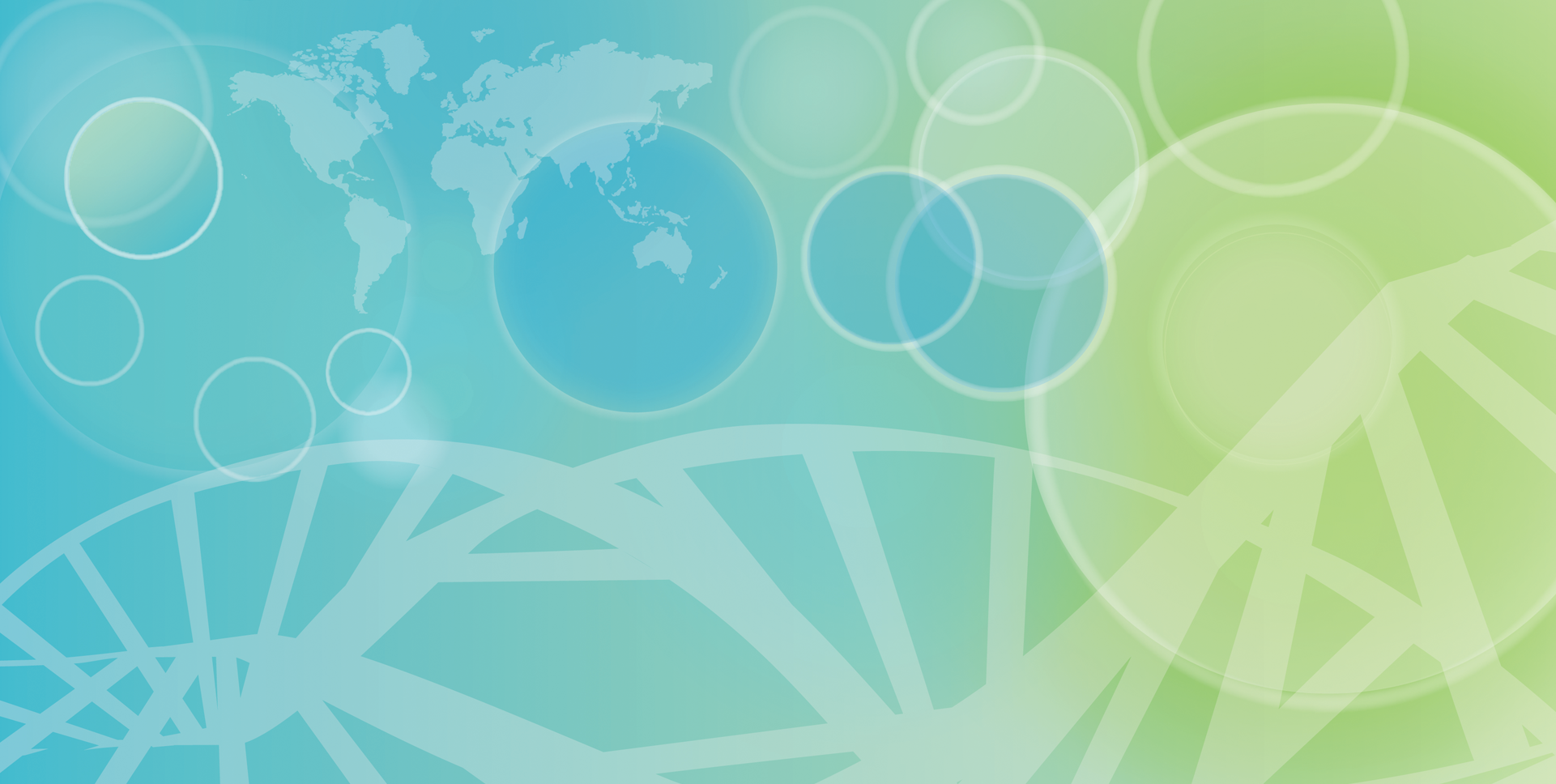 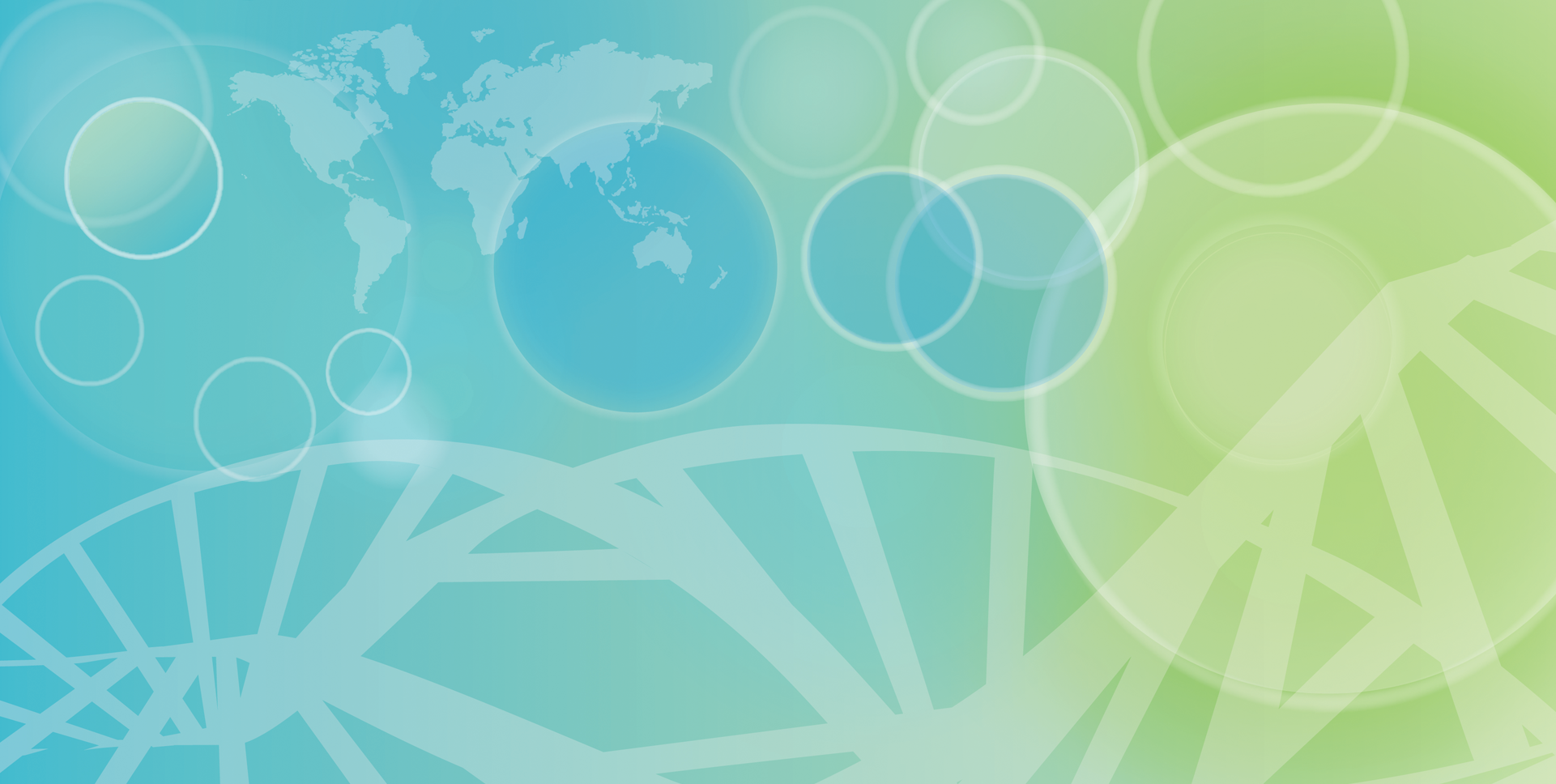 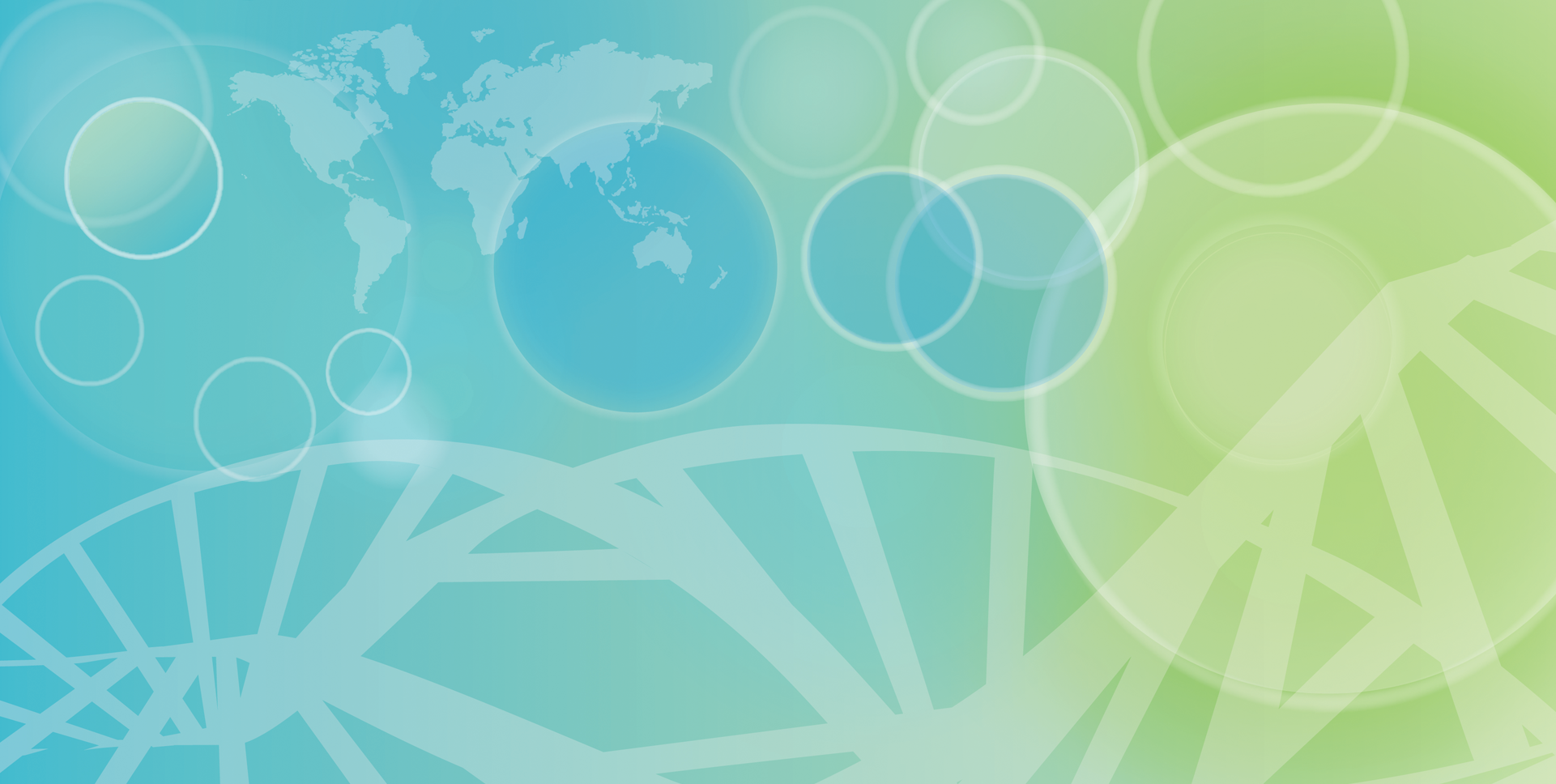 Журналы по охране труда

«Журнал регистрации вводного инструктажа по охране труда»
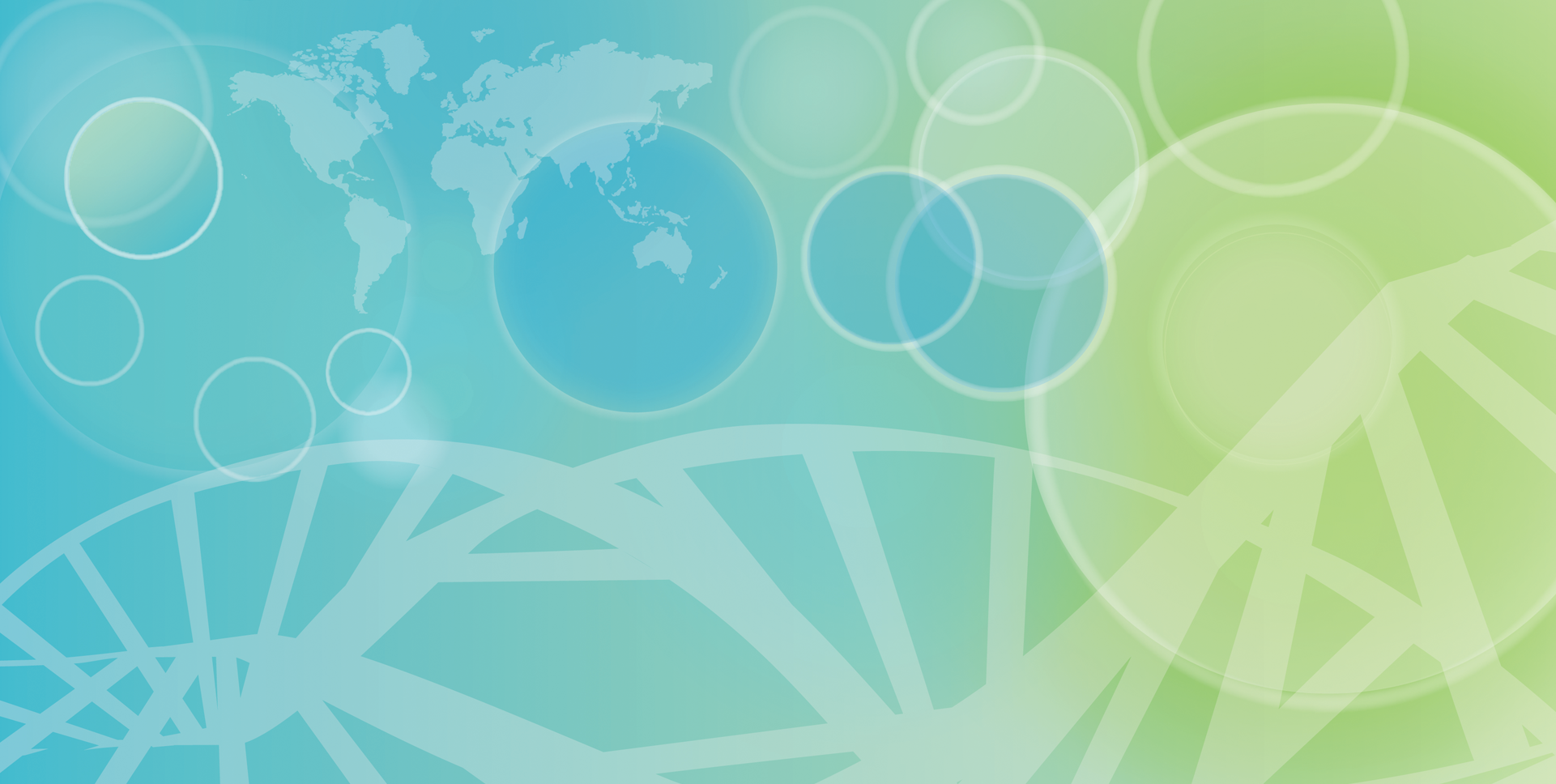 «Журнал регистрации инструктажа по охране труда на рабочем месте»
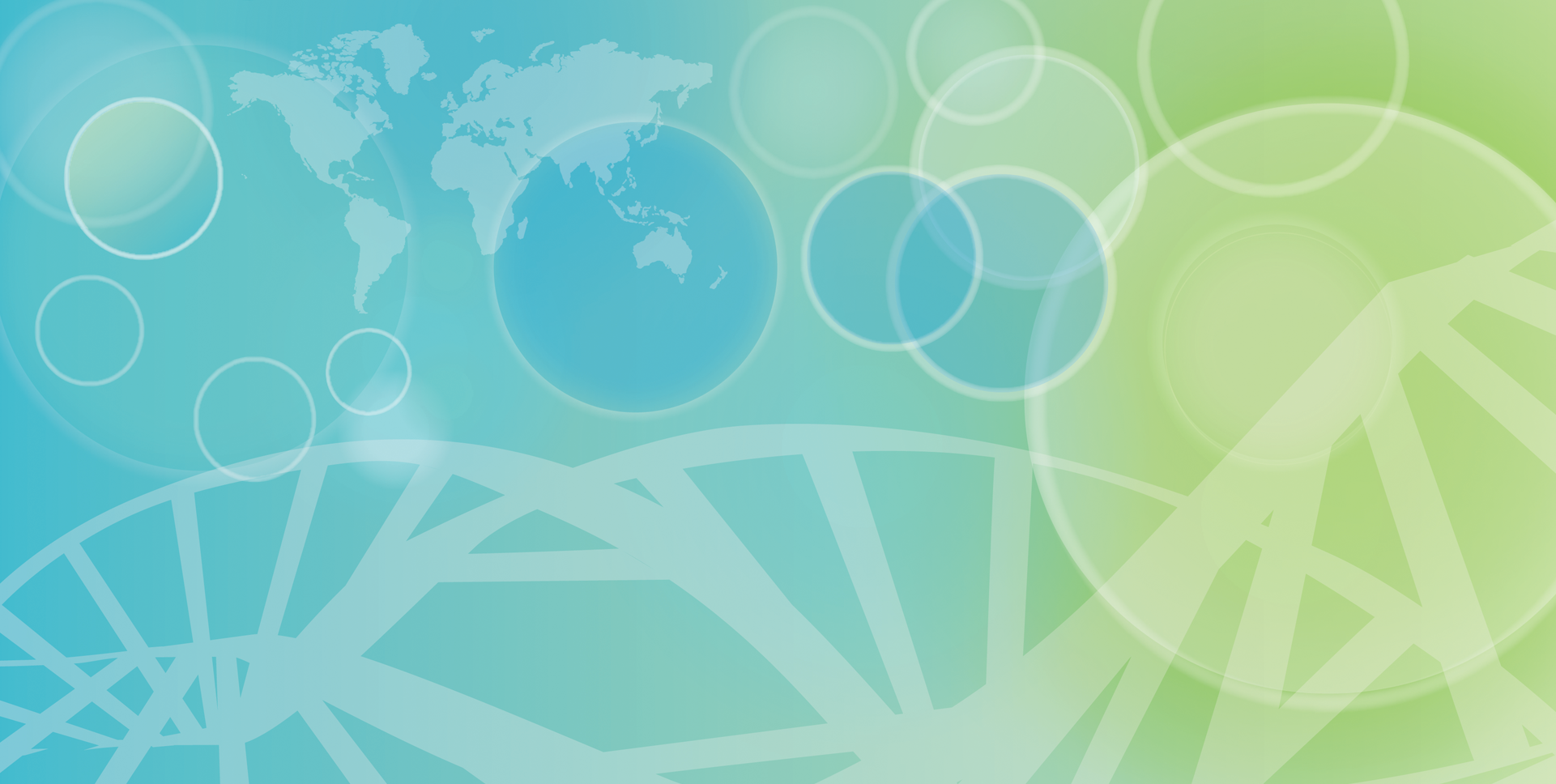 «Журнал регистрации инструктажа по охране труда на рабочем месте»
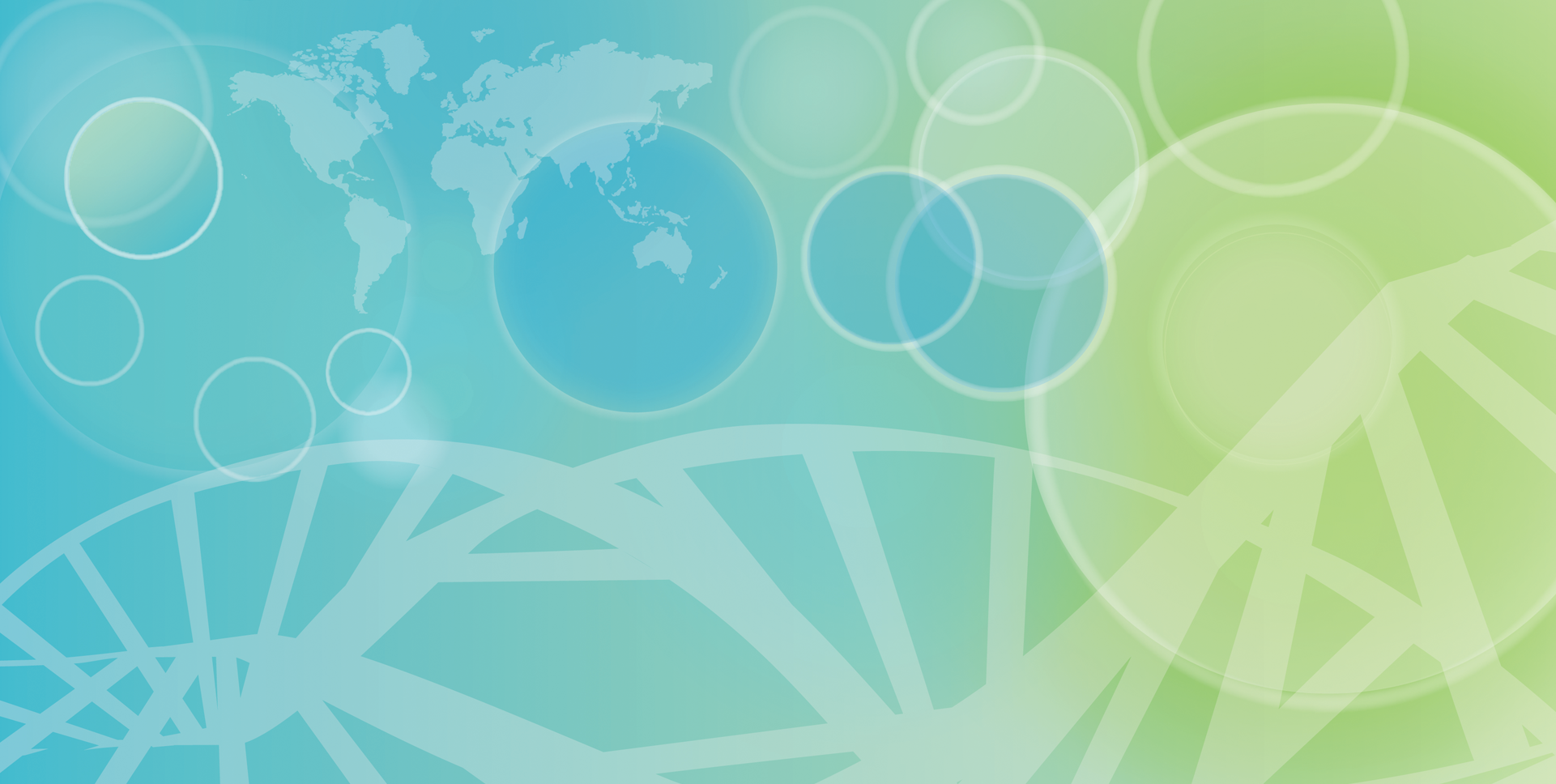 «Журнал выдачи инструкций по охране труда»
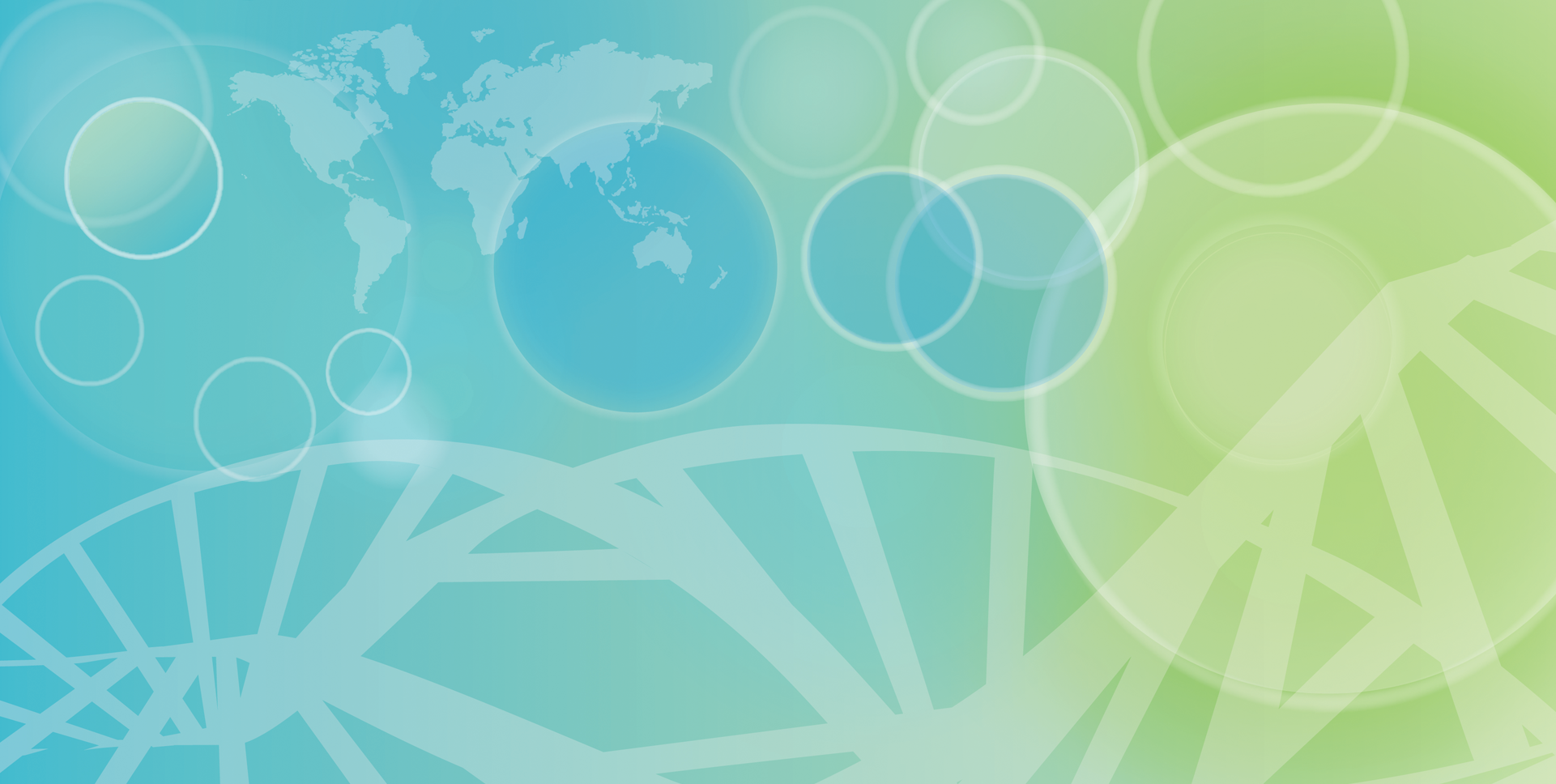 Обучение работников

Порядок обучения регламентируется Постановлением Правительства РФ от 24 декабря 2021 года №2464 «О порядке обучения по охране труда и проверки знания требований охраны труда»
Инструктажи
Обучение по использованию СИЗ
Обучение по оказанию первой медицинской помощи
Обучение по охране труда по 3 программам
Стажировка на рабочем месте
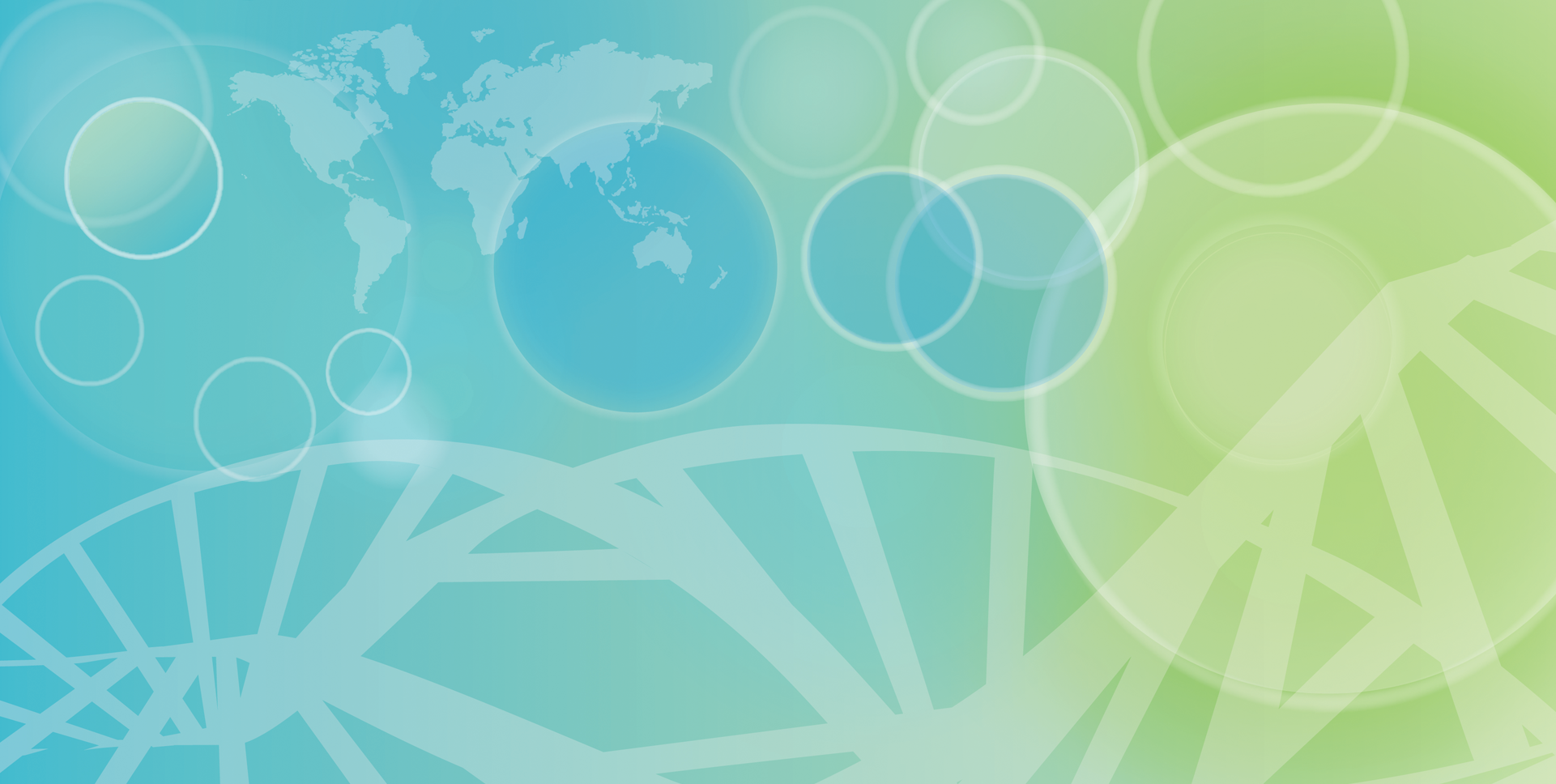 Осмотр игровых площадок
Регулярный визуальный осмотр
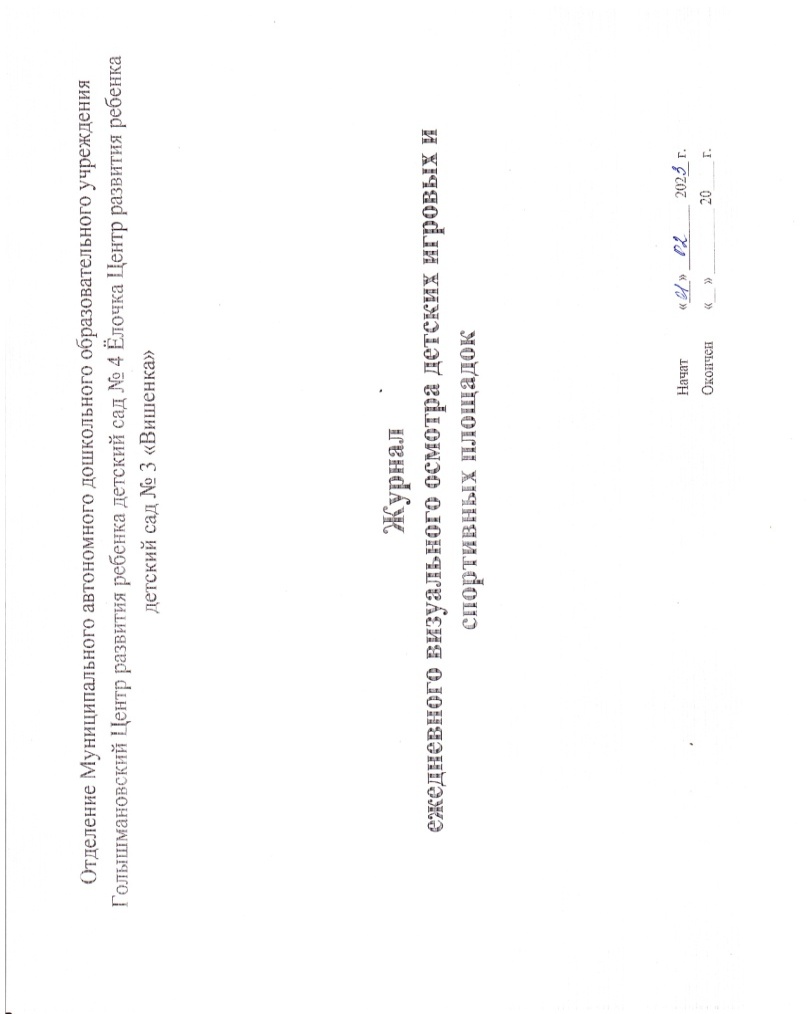 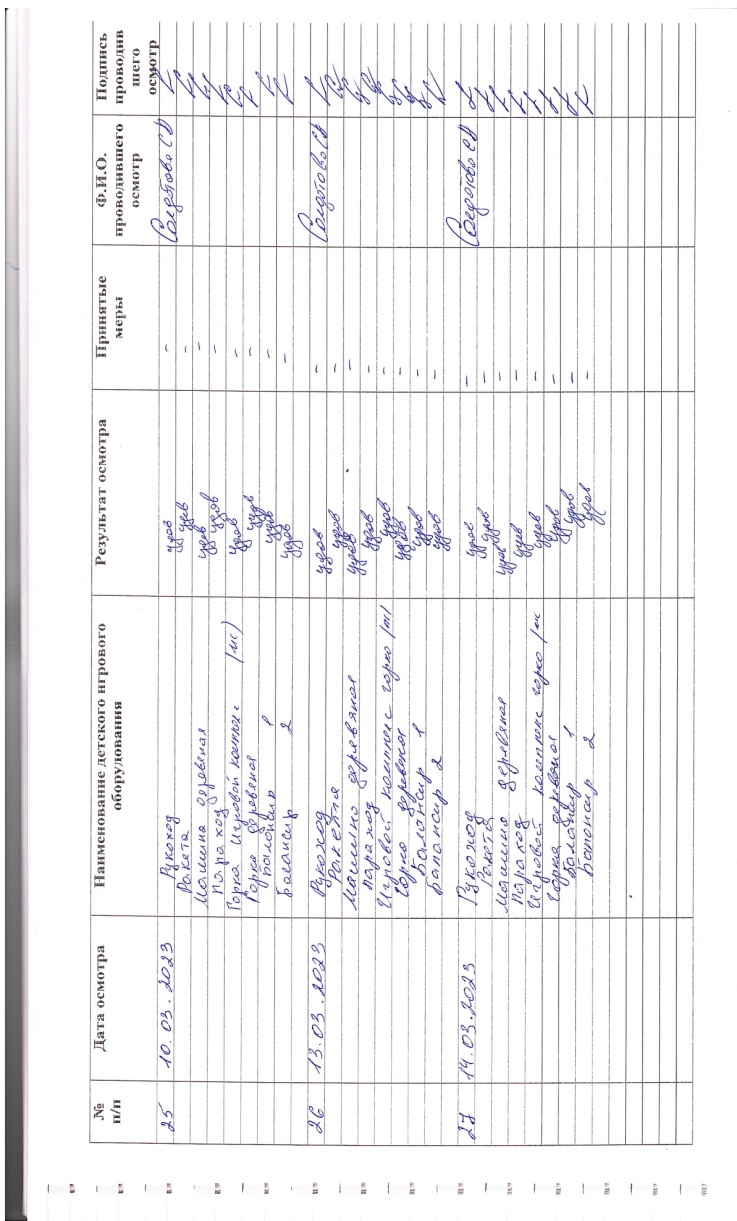 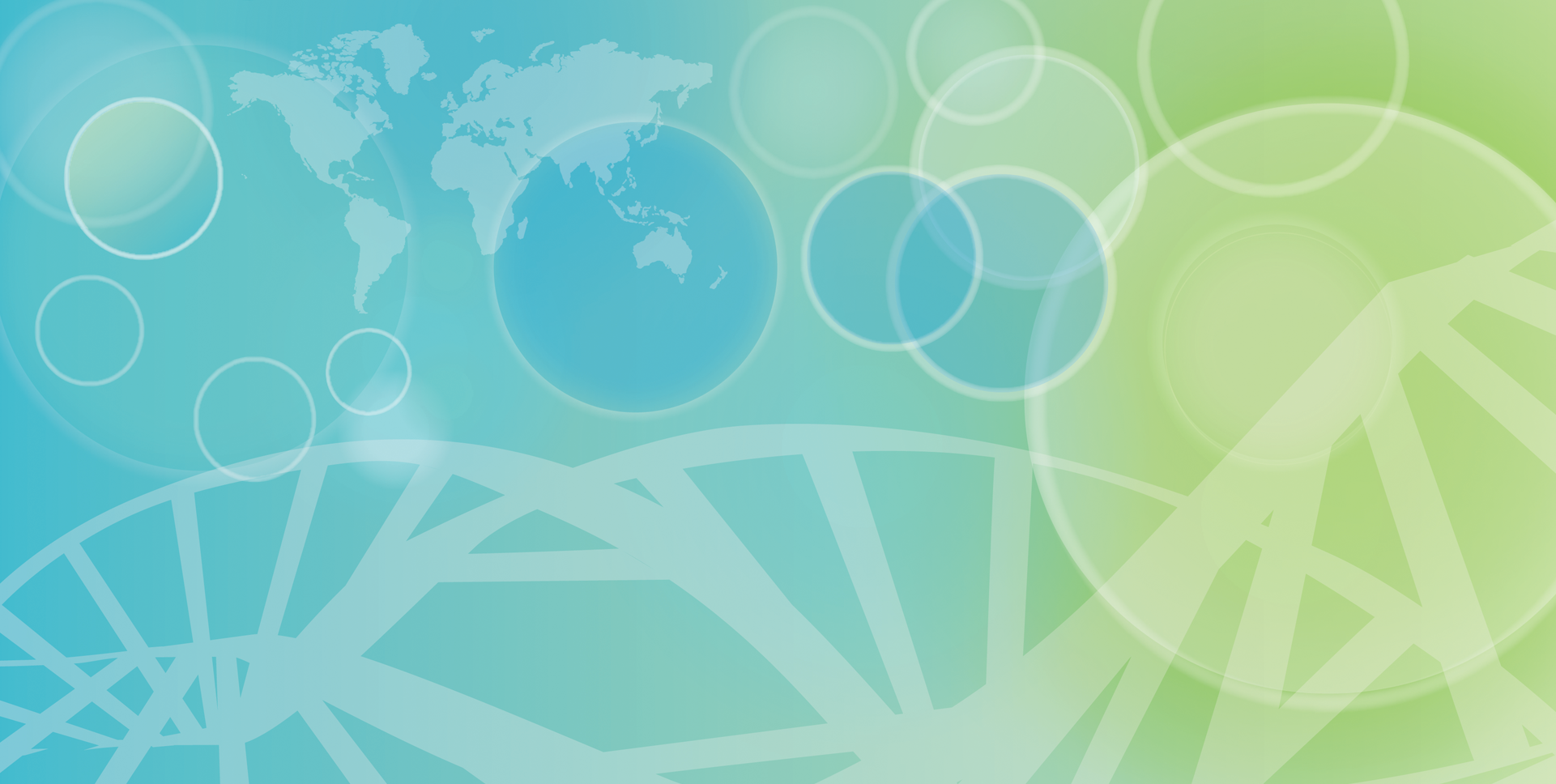 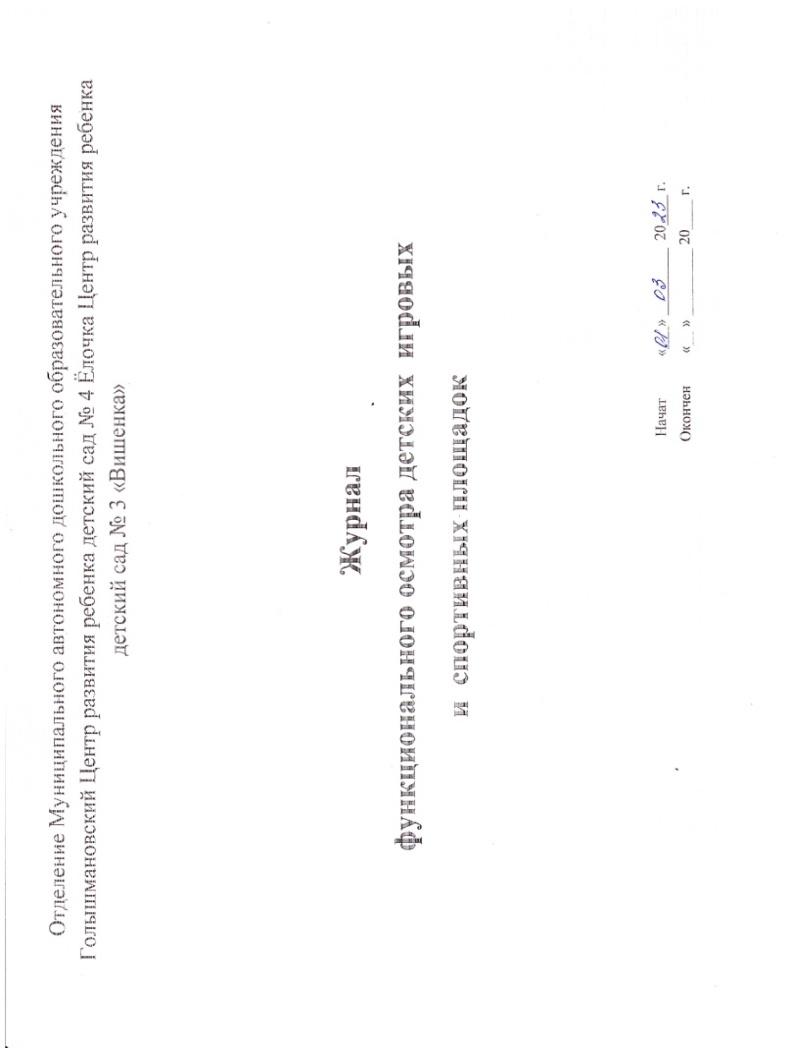 Функциональный осмотр
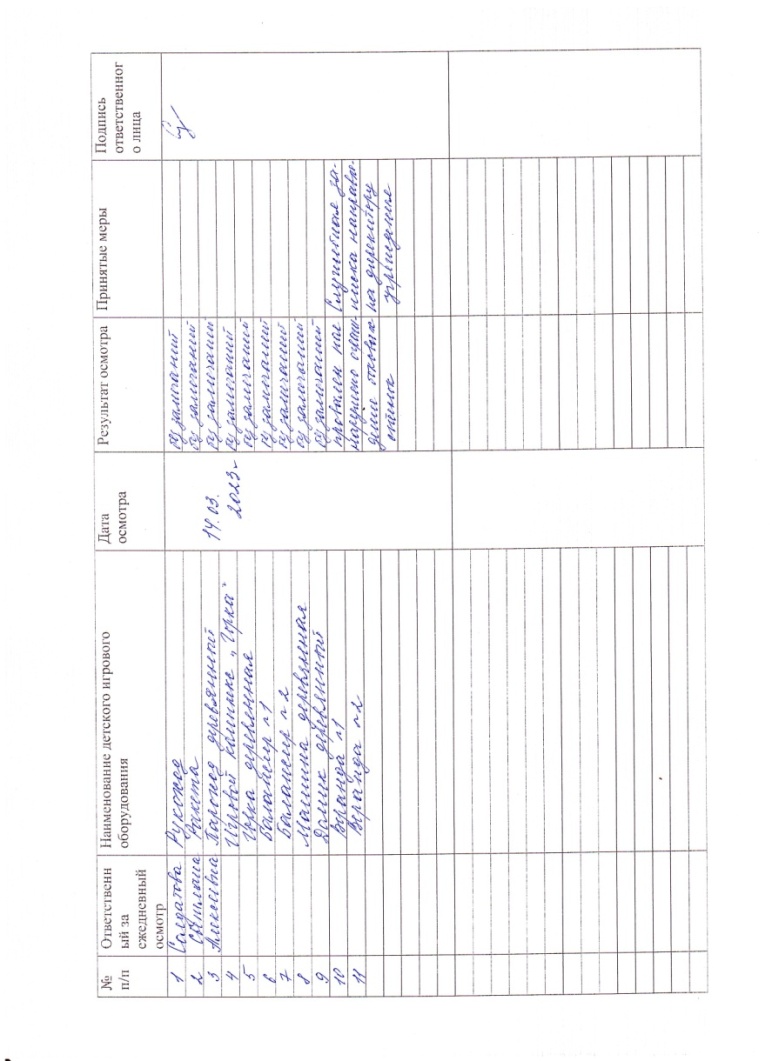 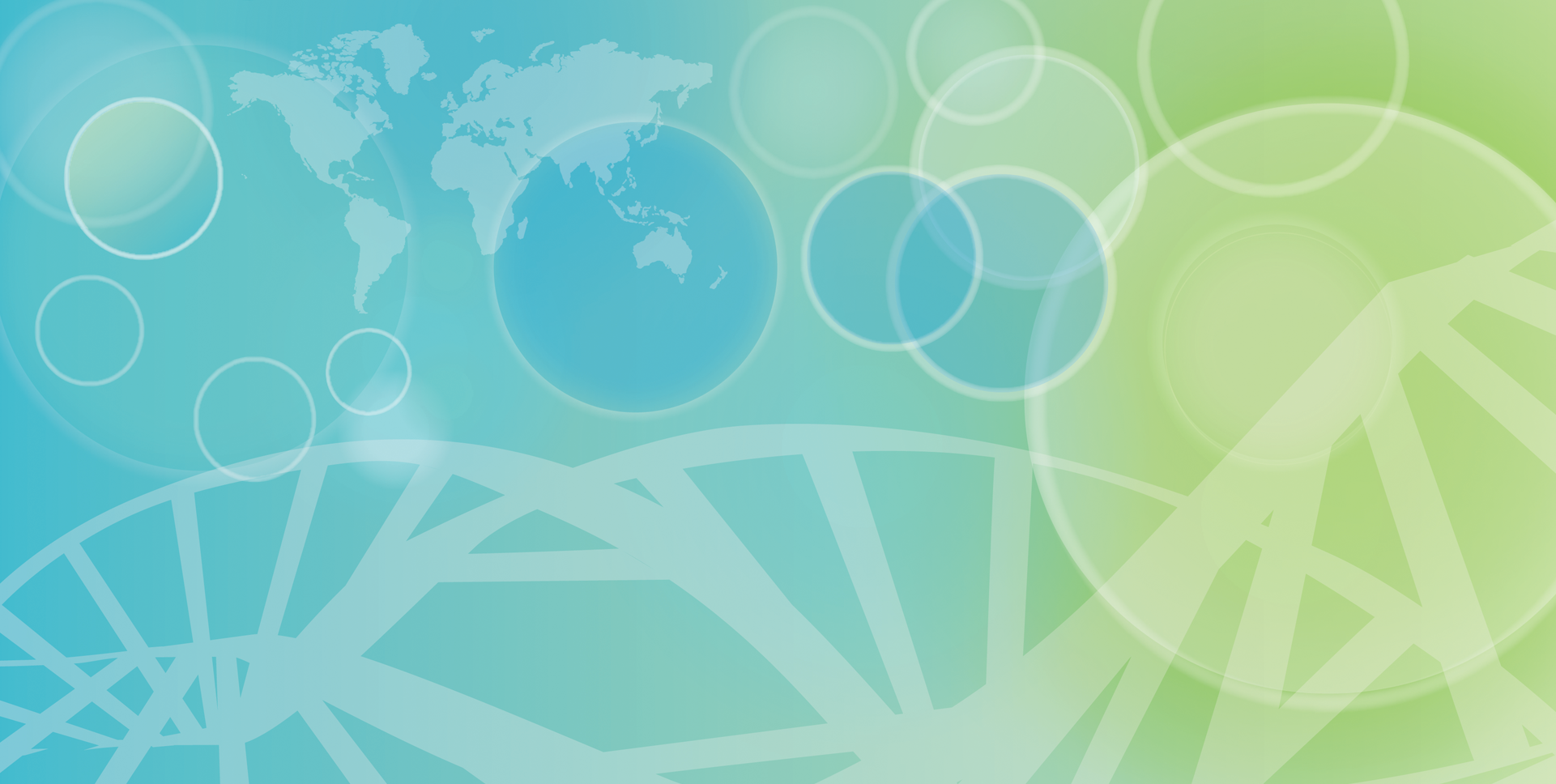 Ежегодный основной  осмотр
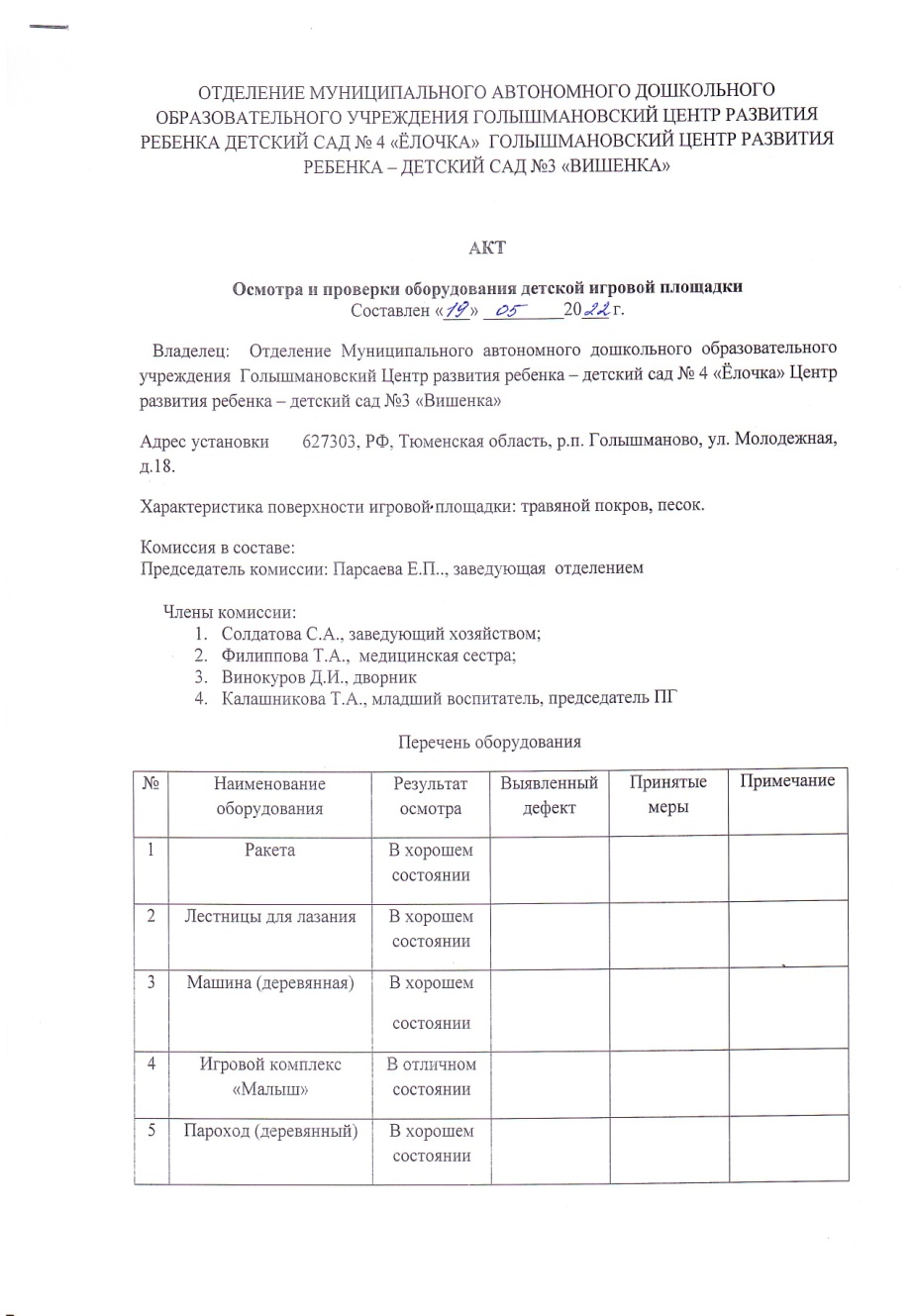 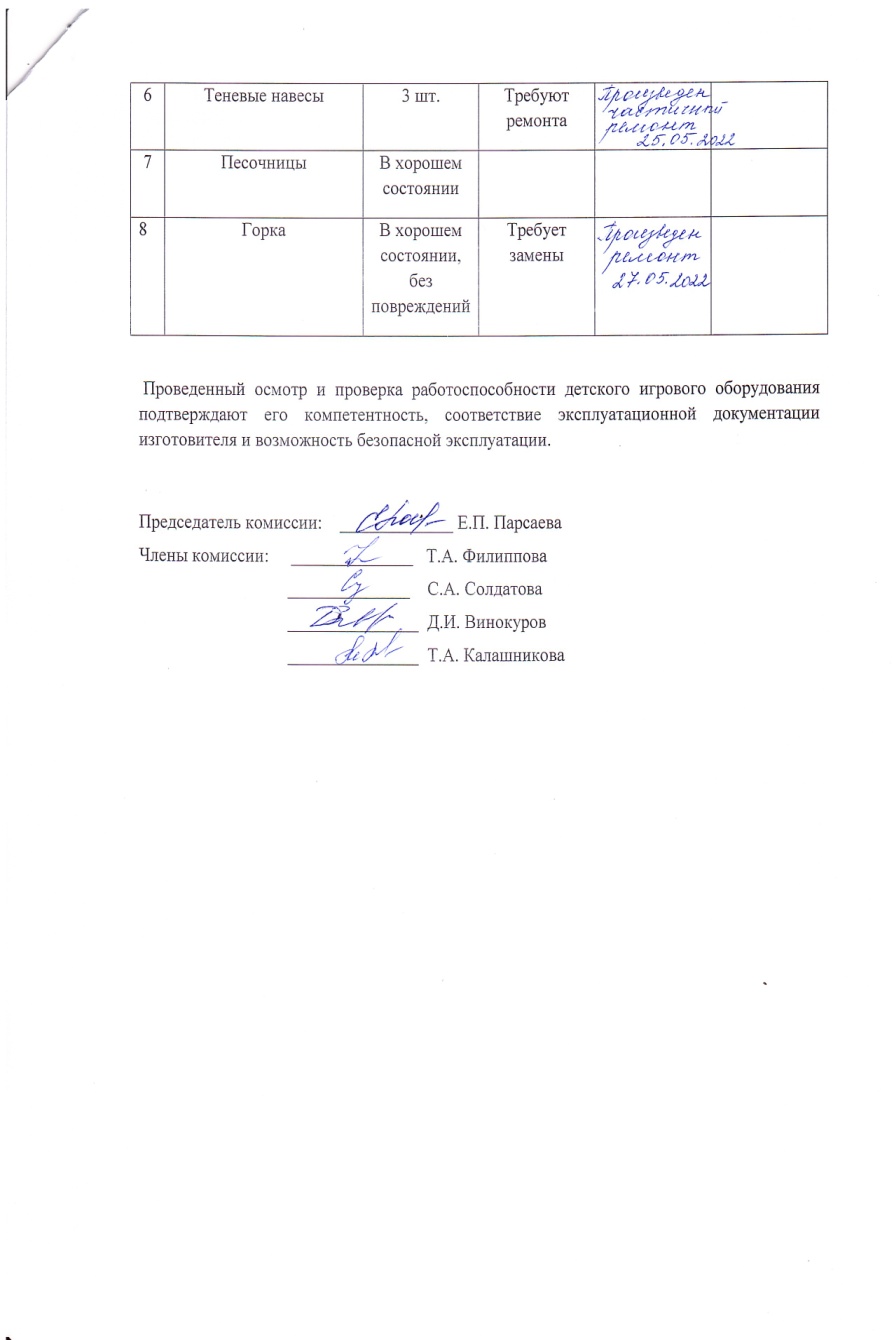 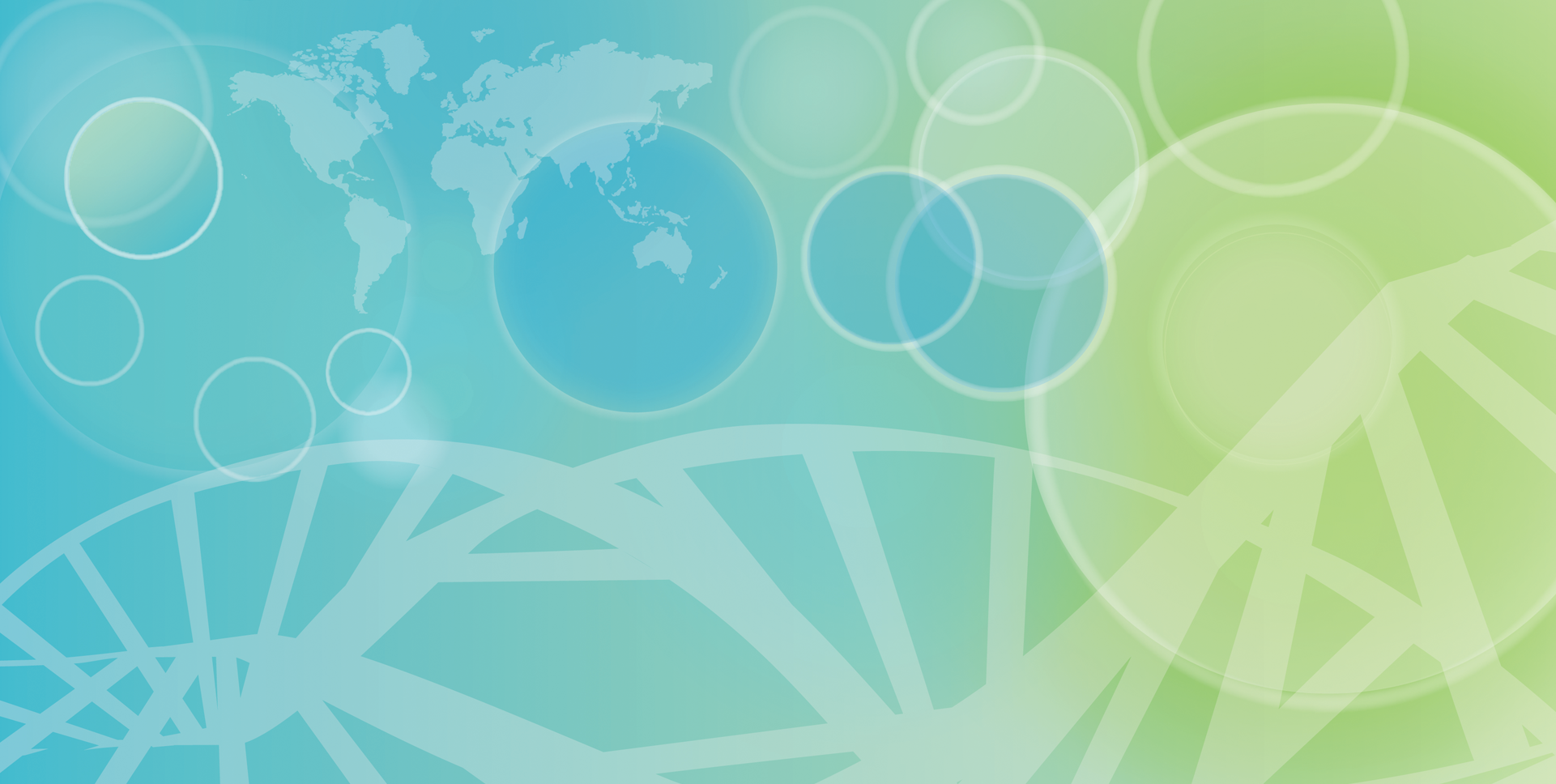 Выход детей за пределы детского сада

Согласие родителей  (законных представителей) на выход  несовершеннолетних за территорию детского сада
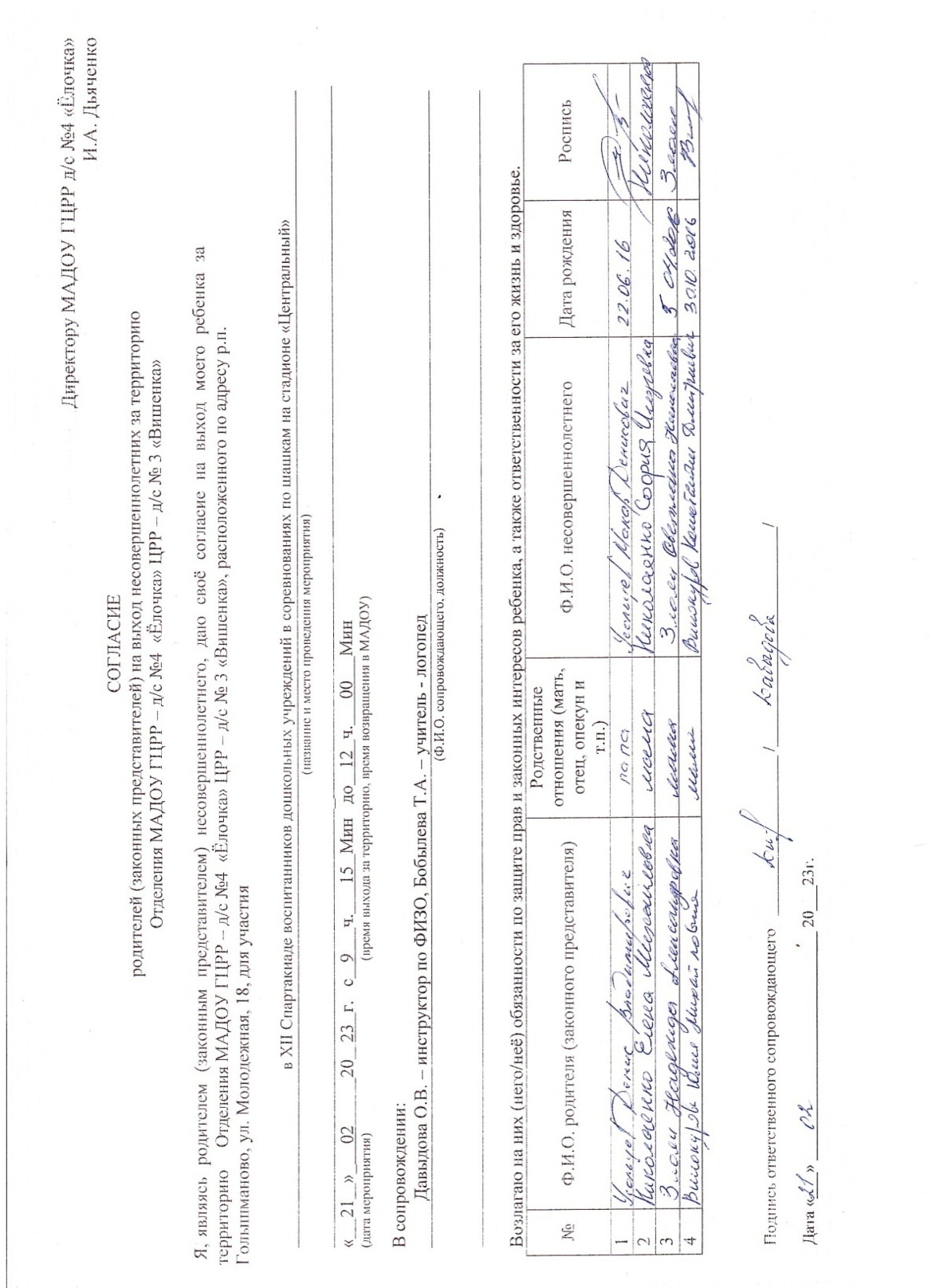 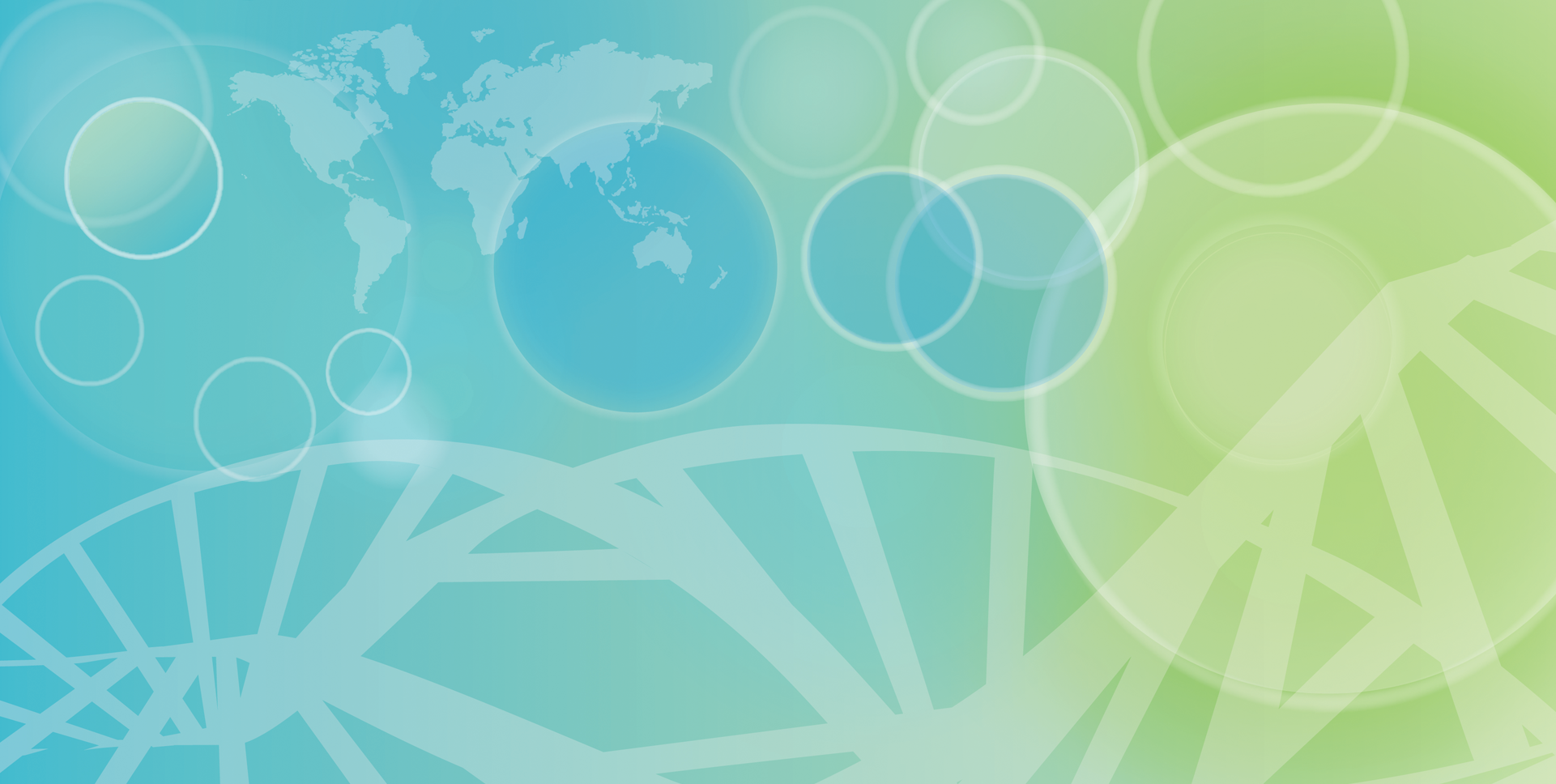 Приказ о выходе детей за пределы детского сада
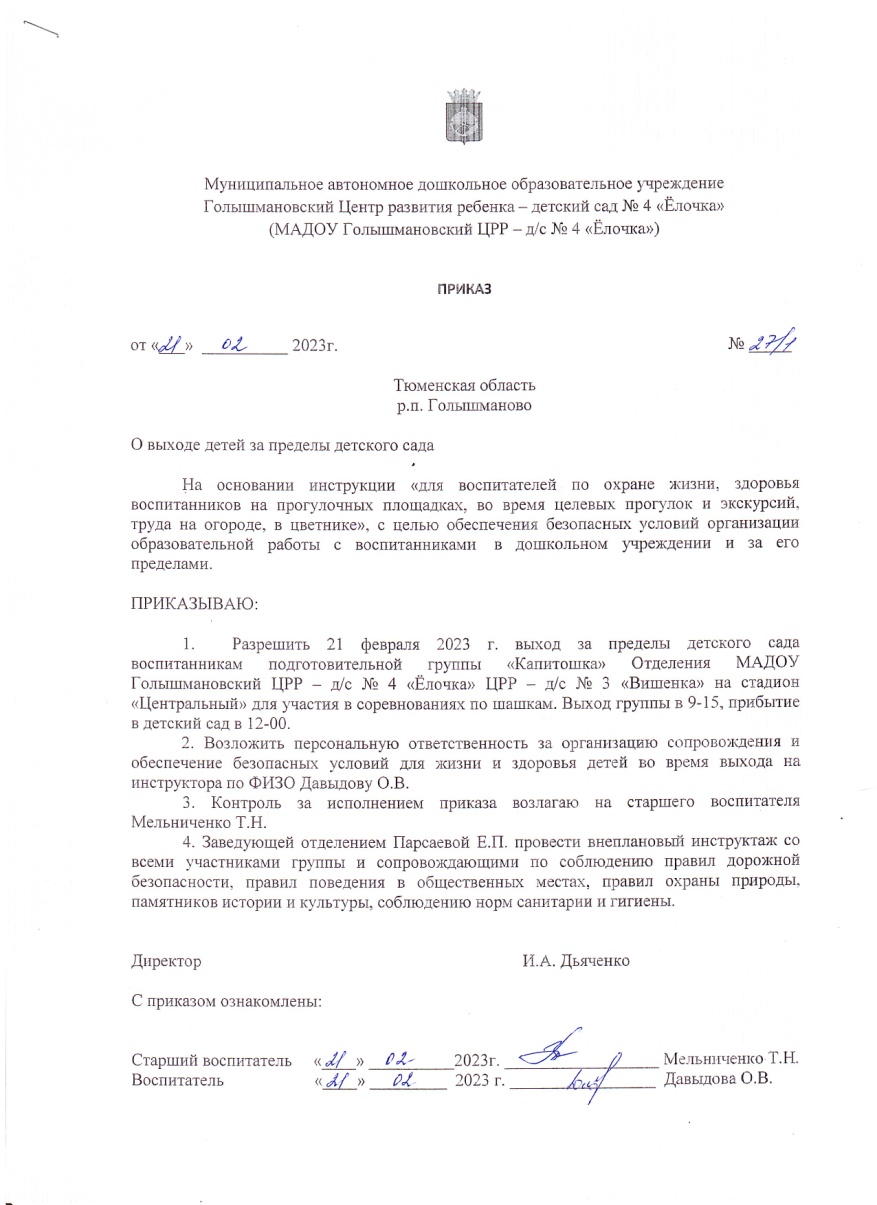 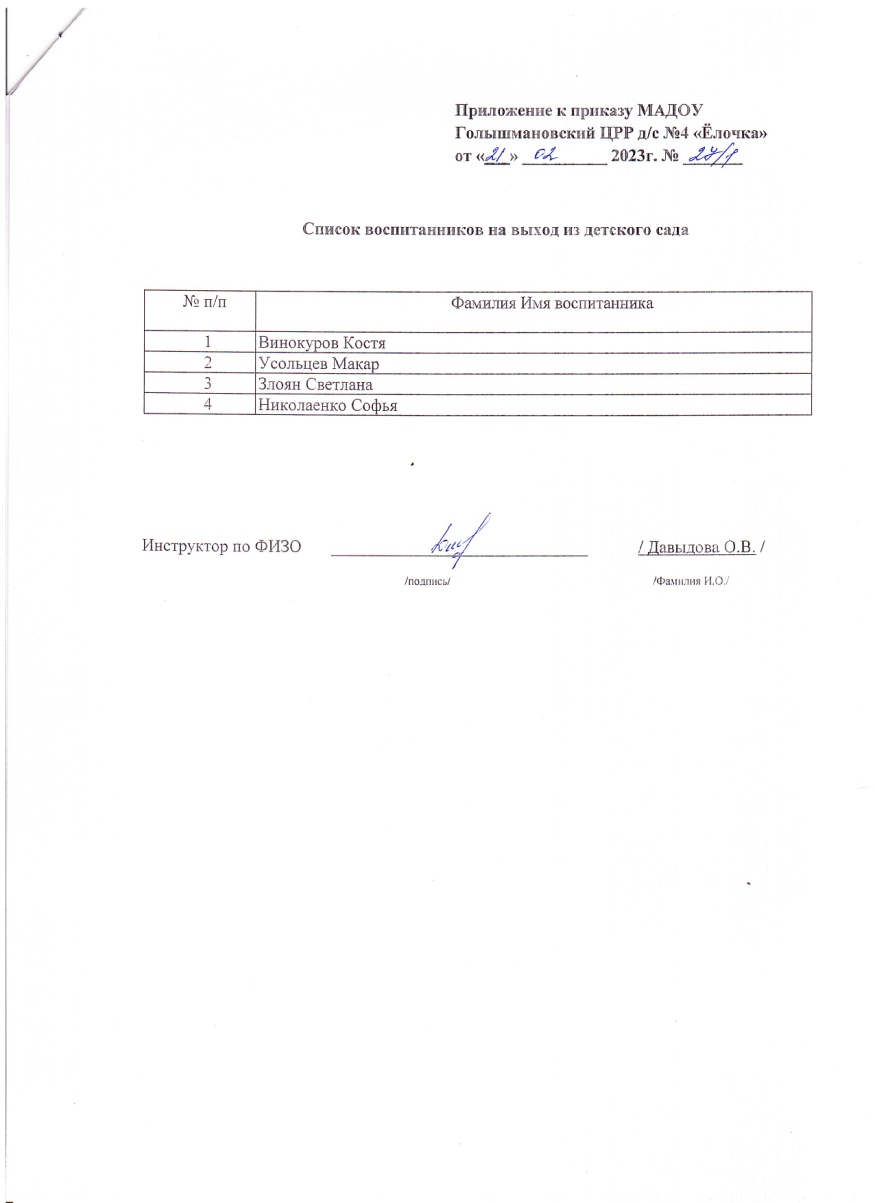 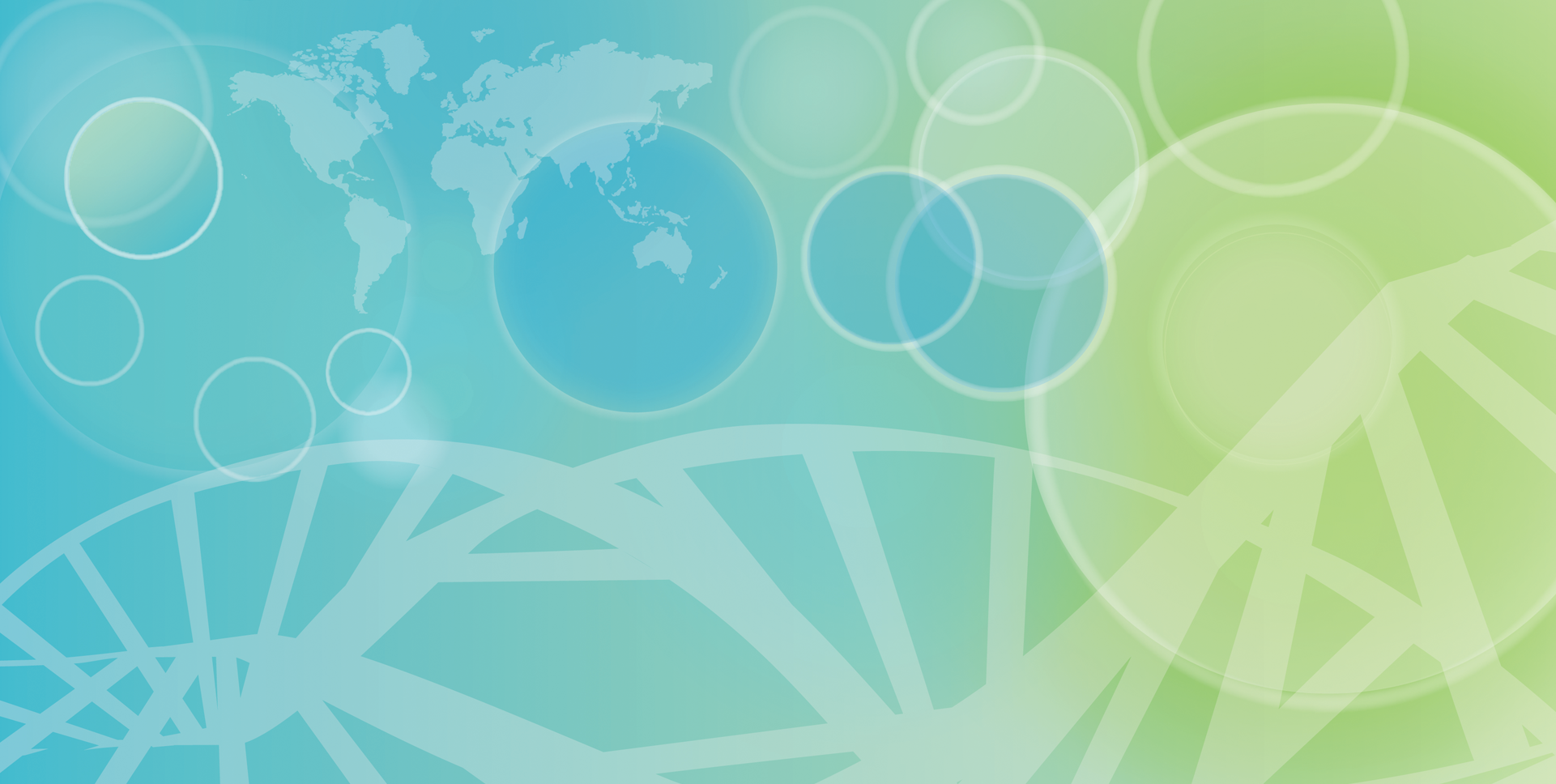 Журнал регистрации выхода (выезда) детей за пределы территории Отделения МАДОУ Голышмановский ЦРР д/сад № 4 «Ёлочка» ЦРР – д/с № 3 «Вишенка»
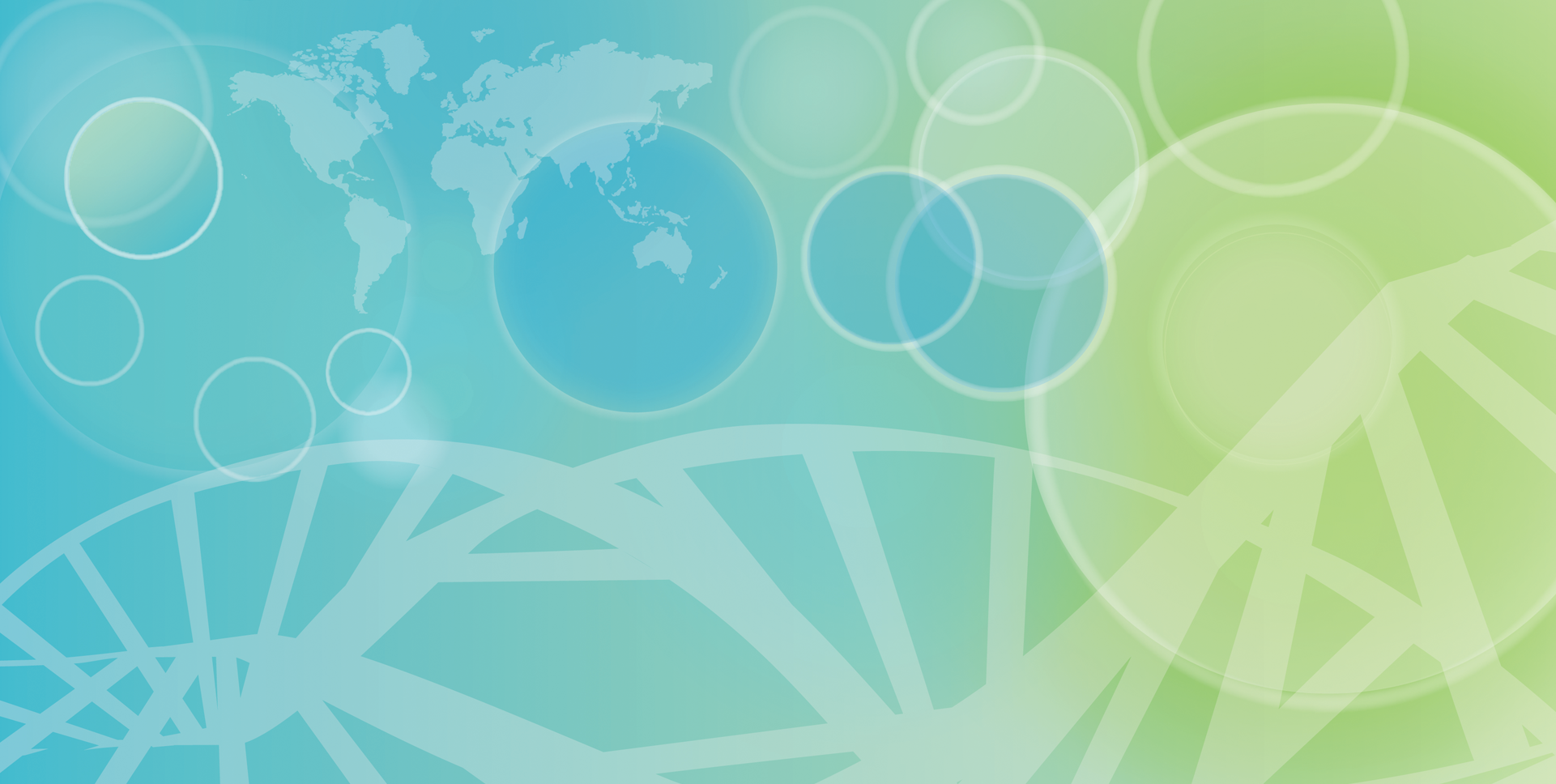 Внеплановый инструктаж